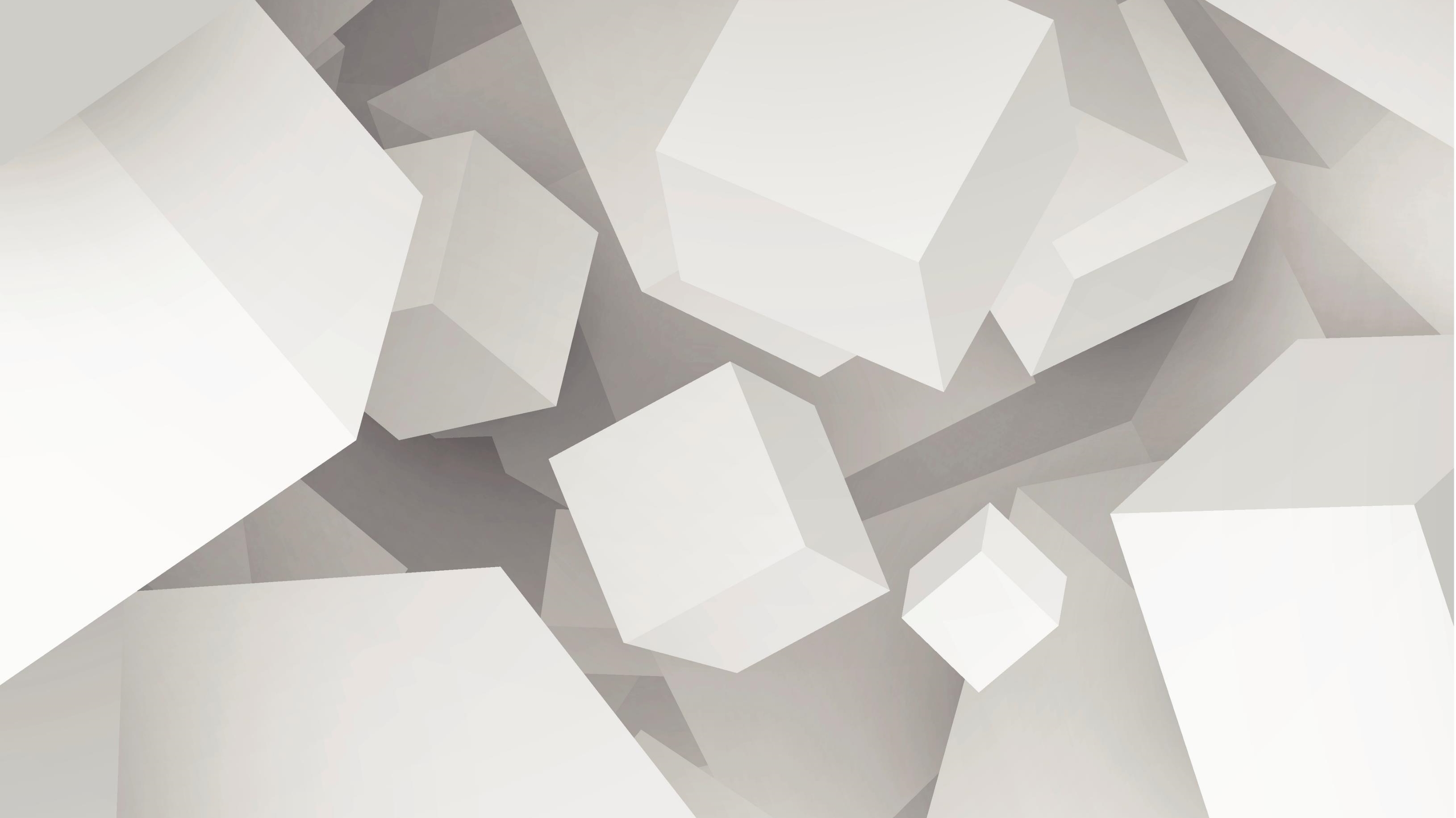 KS5 / 16+ Provision
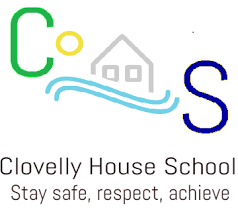 Clovelly house school
Provision at a glance
The KS5 provision offers students a range of courses in three different pathways or areas. Students may choose all of their courses from one area, or combine courses from different ones, depending on their higher  education or career goals.
The provision follows guidelines from The Sainbury Review published in 2016 and the T level plan.
 
Therefore, we aim to provide the following to our young people:
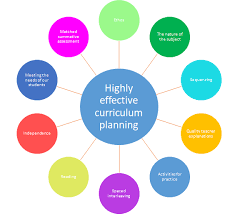 1. Academic
Clovelly at Enderby offers a wide range of GCSE, BTEC, A levels, AQAUA and functional skills that provide students with the opportunity to gain qualifications across the full academic spectrum. 
Clovelly at Enderby offers a wide range of GCSE, BTEC, A levels, AQAUA and functional skills that provide students with the opportunity to gain qualifications across the full academic spectrum.
More upon request – depending on subject’s specialist 
 
We run Non-linear KS5, which mean students take examinations at the end of Y13. This allows for a breadth of learning on each course to be delivered in a linear way, which allows for subjects to teach specifications in more depth. 
We ask students to select a maximum of x 4 subjects in their first year which allows for more flexibility over the year. At the end of Y12, students drop down to x 3 courses; students will be assessed and monitored throughout the year to ensure they are on track.
2. Careers vocational
CHS offers an exciting vocational curriculum including BTEC (Edexcel/Pearson), ASDAN and ABC qualifications.
§  Engineering
§  Sport
§  Youth Work
§  Hospitality
§  Health and Social Care
§  Business
§  Music
Career Zone qualifications are suitable for those wishing to go from school directly into employment or apprenticeships but are also accepted by the vast majority of universities for a variety of vocationally based courses. In most cases students choosing a Career Zone subject would be expected to have passed a level 2 qualification in that subject with grade M.
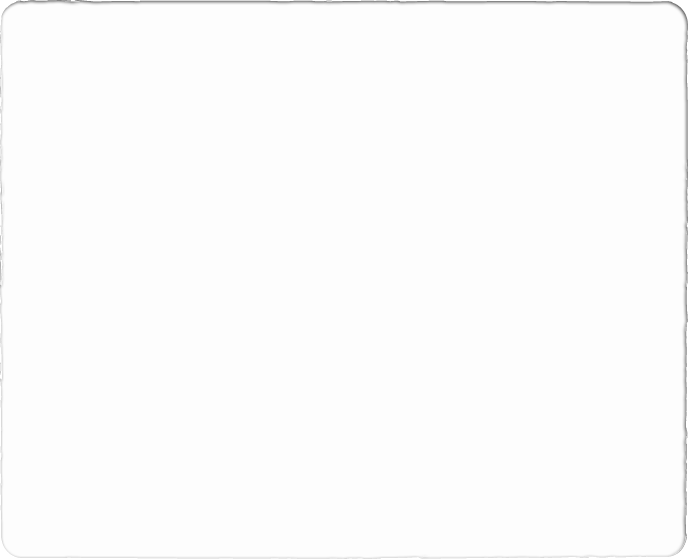 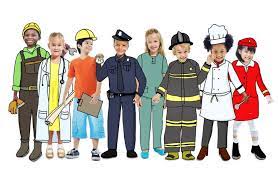 3. Careers and Guidance
Employability and Career development are important parts of being a Clovelly student.
Career Opportunities
Attends Careers talks and activities
Hear directly from local employers and work-related organisations, such as the Department for Work and Pension in our careers talk events.
 
Go on work placements
Experience work placements in a wide variety of sectors, including hospitality, grounds maintenance, animal care, care sector (ADT and CHD), hair and beauty, customer services.
Gain Transferable skills
Learn skills that you can use in a wide variety of setting whilst developing qualities that will help you be a valued employee and active citizen.
Experience and Mock interviews
Practice interview skills in a controlled setting and learn what employers are looking for during a successful interview.
Plan your career journey 
Discuss future goals with our Careers Lead Aida Lockton and map out smart, realistic and practical actions to help make those goals a reality.
To help students gain practical work experience in real working environments before moving on to external placements, we also operate two enterprises opportunities  – CHS Enterprise and in housework related learning and activities.
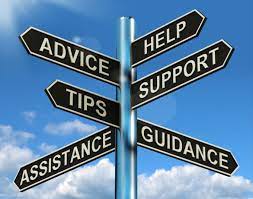 4. Apprenticeship and independent skills
All apprenticeships involve 80% of our student’s time to be spent within the workplace. To support the training and development, the amount of time spent learning and training can vary depending on the employer and type of apprenticeships. The most common types of study format:
Day release to attend Clovelly
Block release at Clovelly
The levels are:
Routes …
ROUTE 3
This pathway is designed for young people with learning and communication difficulties who have work aspirations and are committed to achieving future goals. They have worked towards qualifications in Functional Skills, and are able to manage anxieties through coping skills. 
Students on this STEP UP ROUTE learn about:
Employability skills including job search, writing CVs and preparing for interviews
Transferable work skills through vocational experiences
Professional social interactions and communication
Social and communication skills
Community integration
Making informed choices
E-safety and personal security
Maths and English qualifications
Using public transport independently
Budgeting and money-handling
Safeguarding and e-safety
ROUTE 1 for Independent skills
Aimed at students with narrow interests and experiences. 
Students on this STEP UP ROUTE learn about:
Personal care
Social skills
Wellbeing and self-care
Cooking and shopping
Domestic skills 
Road safety and personal safety
Community integration
E-safety and personal security
Numeracy and Literacy 
By the time our Personal Development students finish the course, they will be equipped with coping strategies, a range of interests and improved communication skills, along with increased independence.
ROUTE 2
Aimed at students who want to be more independent in their lives, but lack the practical, living and work skills needed to progress.
Students on this STEP UP ROUTE learn about:
Personal presentation and self-care
Domestic skills including cooking, cleaning and budgeting
Employability and career opportunities
Social and communication skills
Community integration
Making informed choices
E-safety and personal security
Numeracy and Literacy 
By the time our Skills for Life & Work students finish the course, they will have greater independence in the community, leisure activities and daily life.
5. Catch up
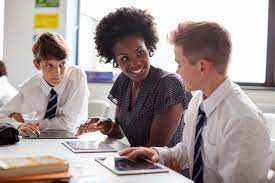 This programme is designed for our students who wishes to retake their core subjects or gain these (GCSE or Functional skills in Maths, English and Science)
Enrichment
Students are encouraged to take part in a range of enrichment activities within the KS5 programme and the lower keys stages. Enrichment that students in KS5 from will be expected to take part in includes:
§  Use of public transport
§  Gardening 
§  Arts and crafts 
§  Peer mentoring
§  College and University trips/open days
§  Bowling
§  Christmas Meal
§  Ice Skating
§  British heritage trips 
§  Cake Baking
§  Cooking
Additional services and provisions
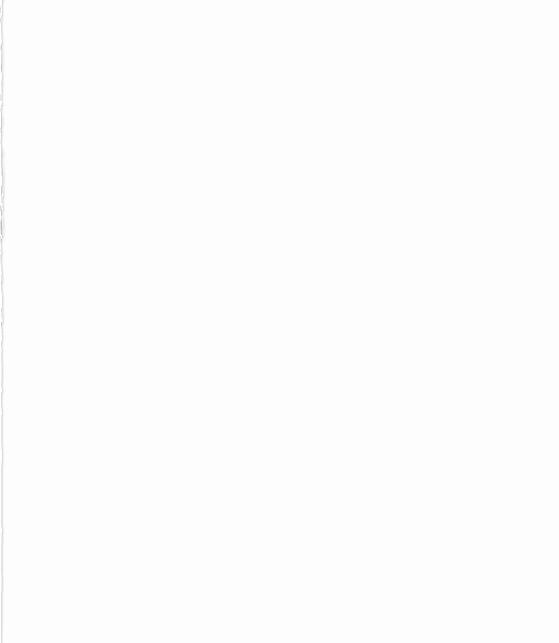 Useful resources and external organisations
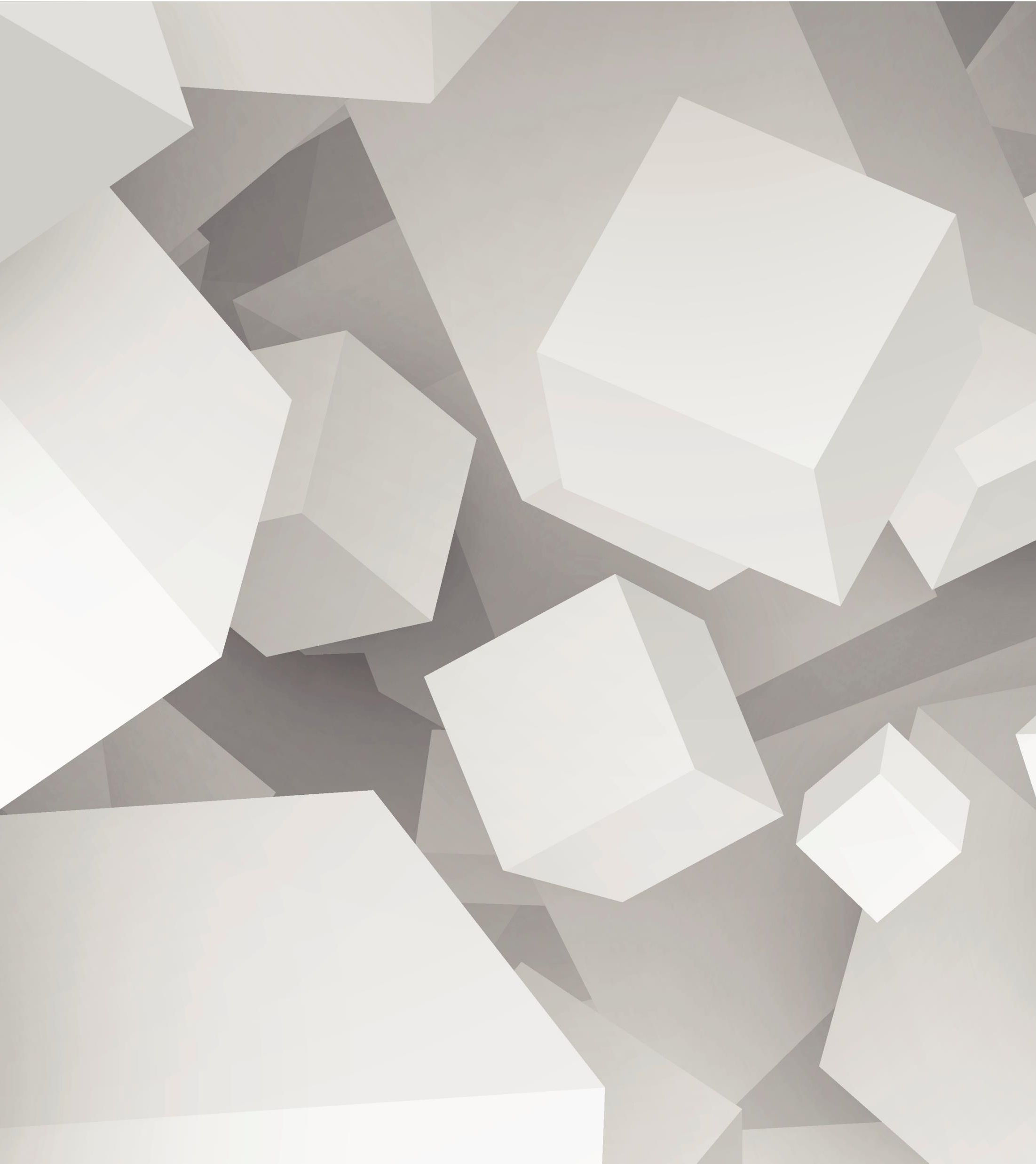 The Education & Training Foundation (ETF) launched its Traineeships Staff Support Programme (TSSP) to support the development and dissemination of good practice
Health and Safety Executive guidance: Work experience
National Citizen Service: About NCS and information for providers about the benefits for students. Guidance for schools and colleges on how best to engage with NCS and case studies specifically for colleges wanting to deliver NCS in term time are also available
Ofsted: Ofsted’s autumn 2020 plans
Handbook for Ofsted inspectors of further education and skills providers: Further education and skills inspection handbook
Preparing for Adulthood: Access to Work fund for supported internships and traineeships
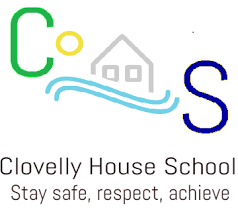